Mastering NT Greek
Vocabulary for Chapter 18 – Perfect Verbs

Modern Greek Pronunciations
English  Greek
Greek  English
Chapter 18 Vocab     Gr  Eng
You can click any where on the screen to bring up the translated word 
Hit Next/Previous button to go to the next/previous word

Click on any title to return to the very beginning
To Full Word List
Previous
Next
Chapter 18 Vocab     Gr  Eng
Previous
Next
Chapter 18 Vocab     Gr  Eng
γεννάω
I beget           (97)
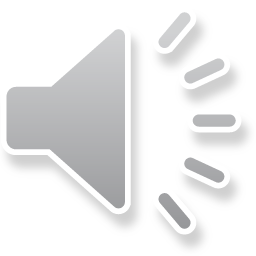 Previous
Next
Chapter 18 Vocab     Gr  Eng
Previous
Next
Chapter 18 Vocab     Gr  Eng
δικαιοσύνη, -ης, ἡ
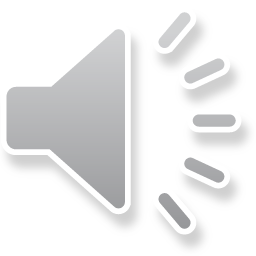 righteousness        (92)
Previous
Next
Chapter 18 Vocab     Gr  Eng
Previous
Next
Chapter 18 Vocab     Gr  Eng
ἐάν
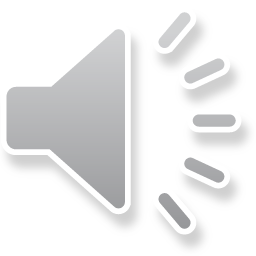 if, when          (351)
Previous
Next
Chapter 18 Vocab     Gr  Eng
Previous
Next
Chapter 18 Vocab     Gr  Eng
εἰρήνη, -ης, ἡ
peace              (92)
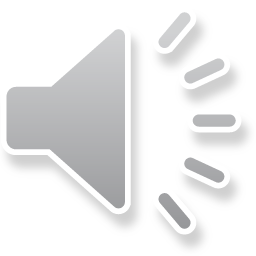 Previous
Next
Chapter 18 Vocab     Gr  Eng
Previous
Next
Chapter 18 Vocab     Gr  Eng
οἶδα
I know          (318)
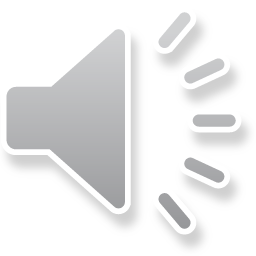 Previous
Next
Chapter 18 Vocab     Gr  Eng
Previous
Next
Chapter 18 Vocab     Gr  Eng
οἰκία, -ας, ἡ
house          (93)
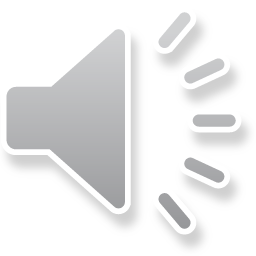 Previous
Next
Chapter 18 Vocab     Gr  Eng
Previous
Next
Chapter 18 Vocab     Gr  Eng
ὁράω
I see              (454)
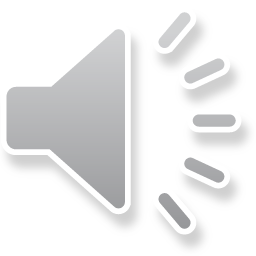 Previous
Next
Chapter 18 Vocab     Gr  Eng
Previous
Next
Chapter 18 Vocab     Gr  Eng
περιπατέω
I walk, live           (95)
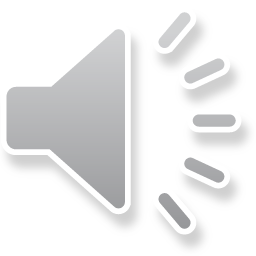 Previous
Next
Chapter 18 Vocab     Gr  Eng
Previous
Next
Chapter 18 Vocab     Gr  Eng
πῶς
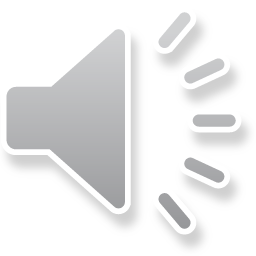 how             (103)
Previous
Next
Chapter 18 Vocab     Gr  Eng
Previous
Next
Chapter 18 Vocab     Gr  Eng
φοβέομαι
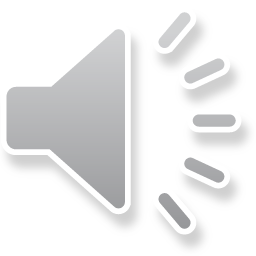 I fear             (95)
Previous
Next
Chapter 18 Vocab     Gr  Eng
Previous
Next
Chapter 18 Vocab     Gr  Eng
γεννάω   I beget                                 οἰκία, -ας, ἡ    house 
δικαιοσύνη, -ης, ἡ righteousness  ὁράω    I see 
ἐάν   if, when                                       περιπατέω    I walk, live 
εἰρήνη, -ης, ἡ  peace                       πῶς    how 
οἶδα   I know                                       φοβέομαι    I fear
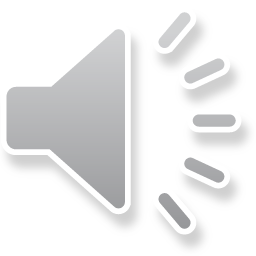 Previous
Next
Chapter 18 Vocab     Gr  Eng
Back to Full Word List
Again
Finished
Chapter 18 Vocab     Eng  Gr
You can click any where on the screen to bring up the translated word 
Hit Next/Previous button to go to the next/previous word

Click on any title to return to the very beginning
To Full Word List
Previous
Next
Chapter 18 Vocab     Eng  Gr
Previous
Next
Chapter 18 Vocab     Eng  Gr
γεννάω
I beget           (97)
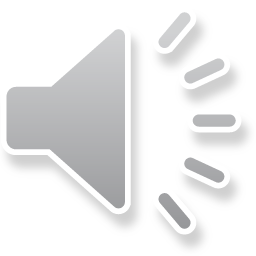 Previous
Next
Chapter 18 Vocab     Eng  Gr
Previous
Next
Chapter 18 Vocab     Eng  Gr
δικαιοσύνη, -ης, ἡ
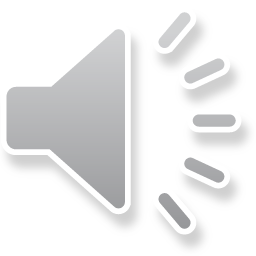 righteousness           (92)
Previous
Next
Chapter 18 Vocab     Eng  Gr
Previous
Next
Chapter 18 Vocab     Eng  Gr
ἐάν
if, when           (351)
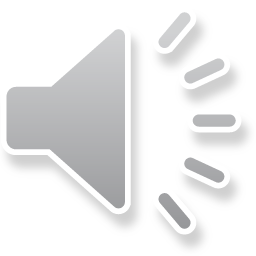 Previous
Next
Chapter 18 Vocab     Eng  Gr
Previous
Next
Chapter 18 Vocab     Eng  Gr
εἰρήνη, -ης, ἡ
peace             (92)
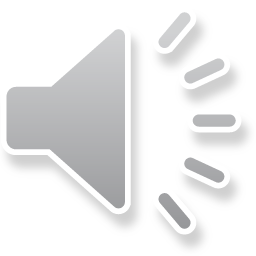 Previous
Next
Chapter 18 Vocab     Eng  Gr
Previous
Next
Chapter 18 Vocab     Eng  Gr
οἶδα
I know         (318)
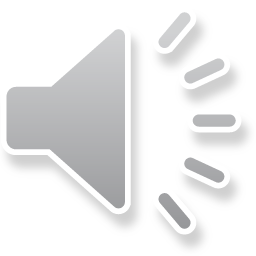 Previous
Next
Chapter 18 Vocab     Eng  Gr
Previous
Next
Chapter 18 Vocab     Eng  Gr
οἰκία, -ας, ἡ
house             (93)
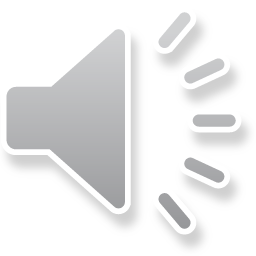 Previous
Next
Chapter 18 Vocab     Eng  Gr
Previous
Next
Chapter 18 Vocab     Eng  Gr
ὁράω
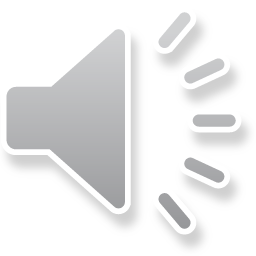 I see             (454)
Previous
Next
Chapter 18 Vocab     Eng  Gr
Previous
Next
Chapter 18 Vocab     Eng  Gr
περιπατέω
I walk, live       (95)
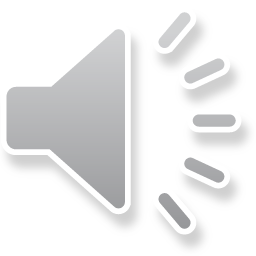 Previous
Next
Chapter 18 Vocab     Eng  Gr
Previous
Next
Chapter 18 Vocab     Eng  Gr
πῶς
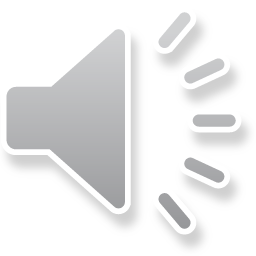 how       (103)
Previous
Next
Chapter 18 Vocab     Eng  Gr
Previous
Next
Chapter 18 Vocab     Eng  Gr
φοβέομαι
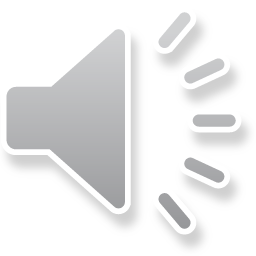 I fear            (95)
Previous
Next
Chapter 18 Vocab     Eng  Gr
Previous
Next
Chapter 18 Vocab     Eng  Gr
γεννάω   I beget                                 οἰκία, -ας, ἡ    house 
δικαιοσύνη, -ης, ἡ righteousness  ὁράω    I see 
ἐάν   if, when                                       περιπατέω    I walk, live 
εἰρήνη, -ης, ἡ  peace                       πῶς    how 
οἶδα   I know                                       φοβέομαι    I fear
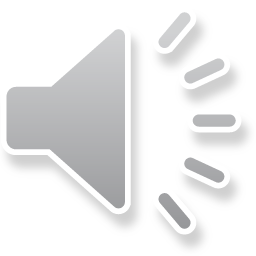 Previous
Next
Chapter 18 Vocab     Eng  Gr
Back to Full Word List
Again
Finished